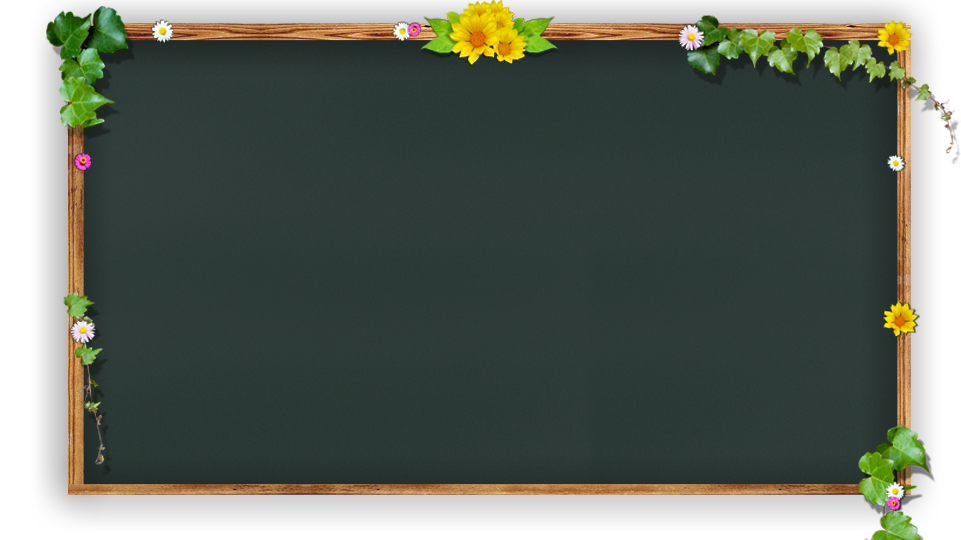 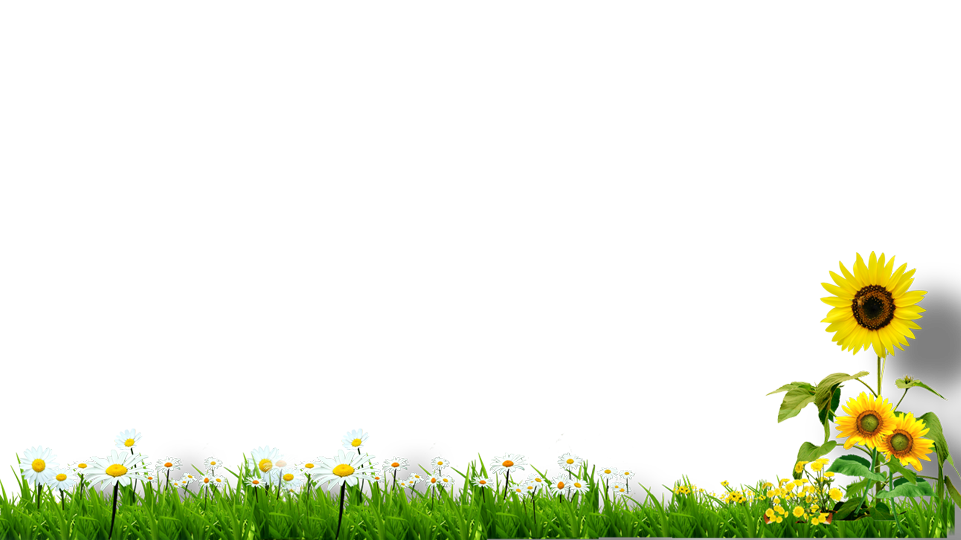 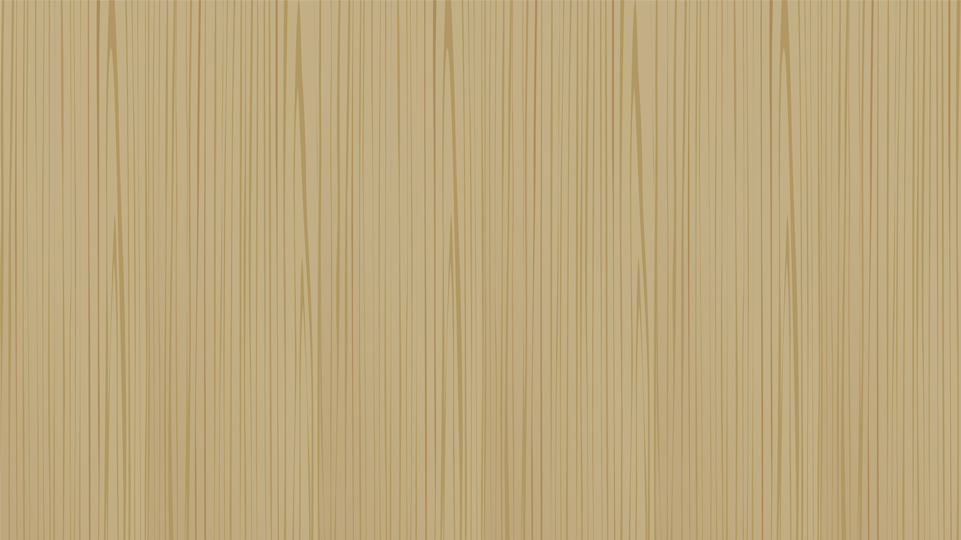 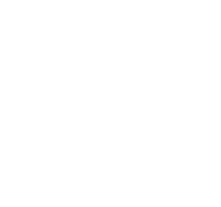 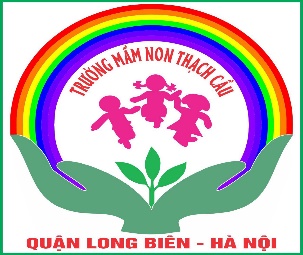 PHÒNG GIÁO DUC VÀ ĐÀO TẠO QUẬN LONG BIÊN
TRƯỜNG MẦM NON THẠCH CẦU
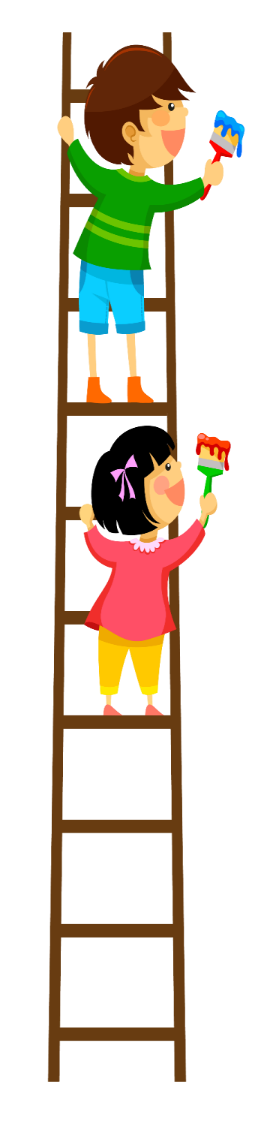 Làm quen với toán
Đề Tài: Đo độ dài 1 đối tượng bằng một đơn vị đo
Lứa tuổi: 4 - 5 tuổi
Giáo viên: Lê Thị Thu Lan
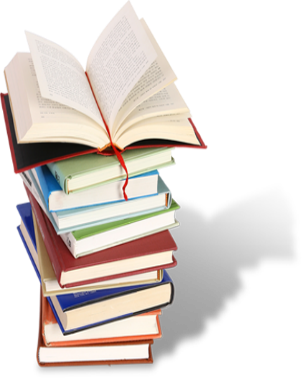 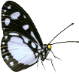 Năm học 2020 - 21
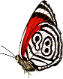 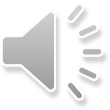 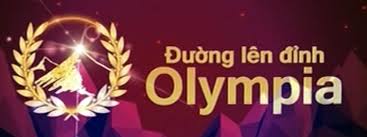 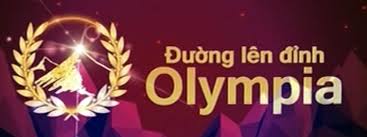 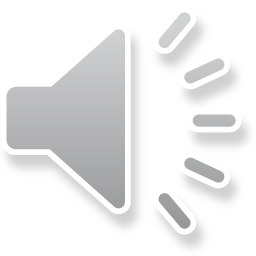 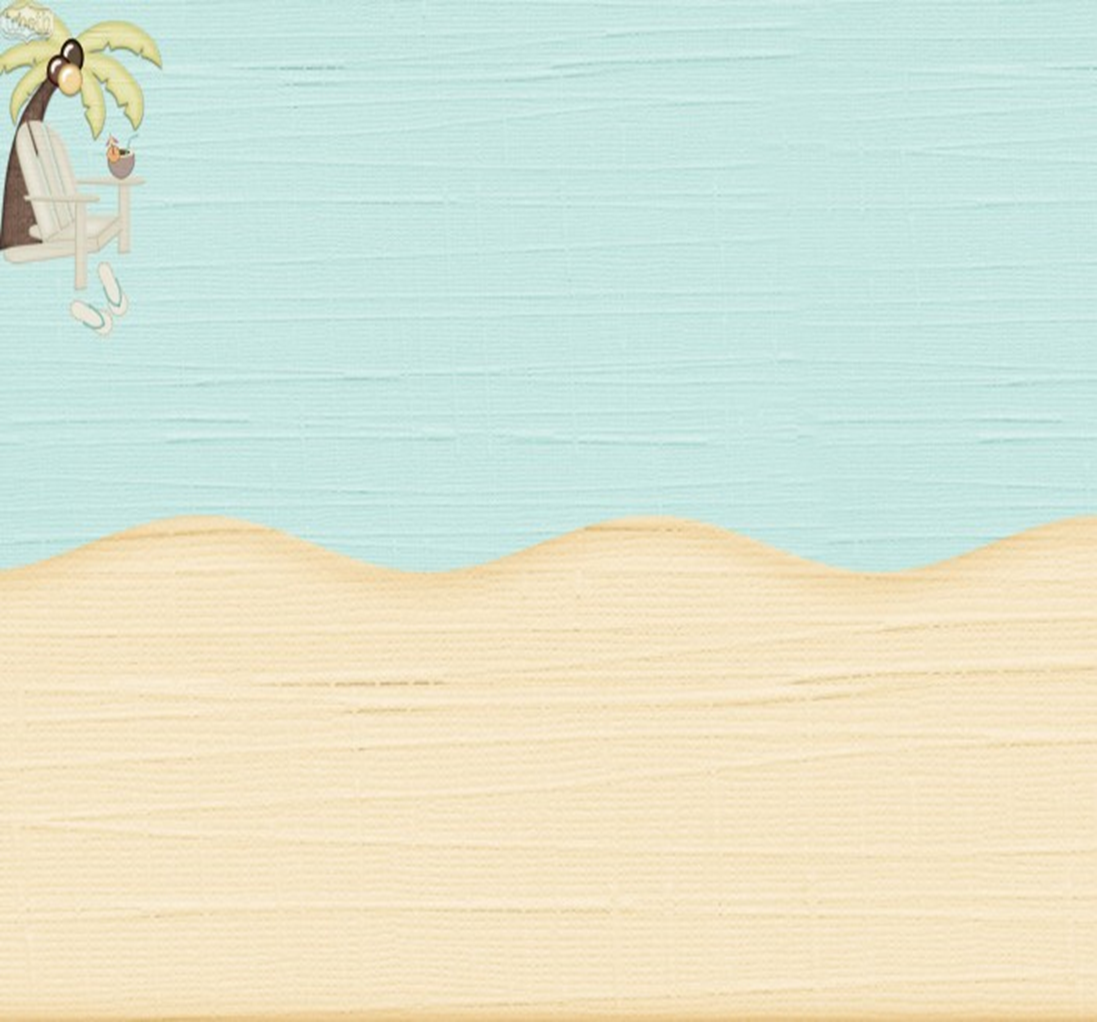 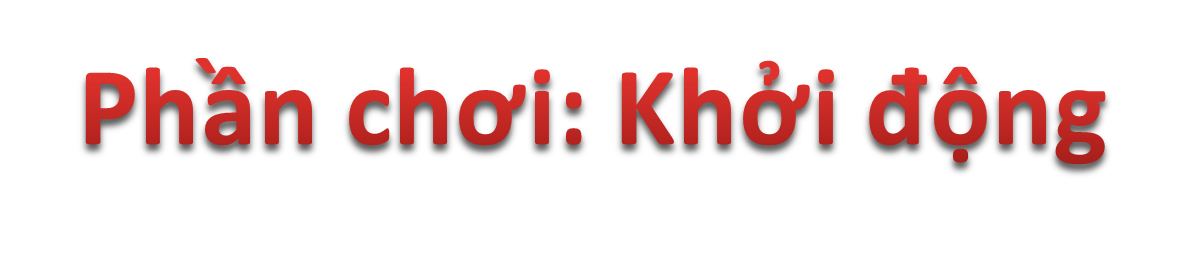 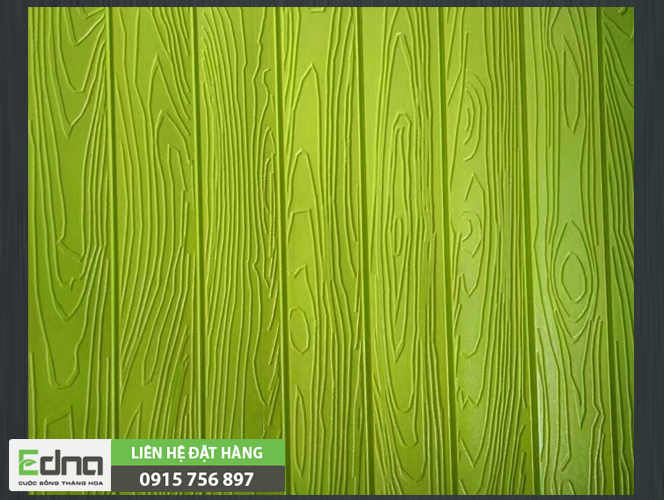 Các con đoán xem khúc gỗ nào dài hơn
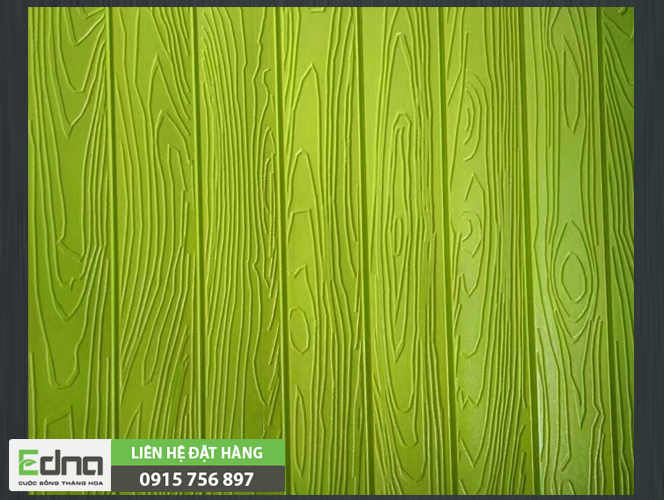 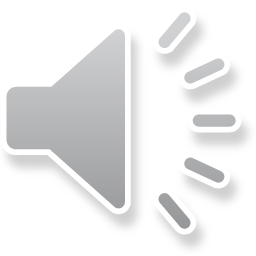 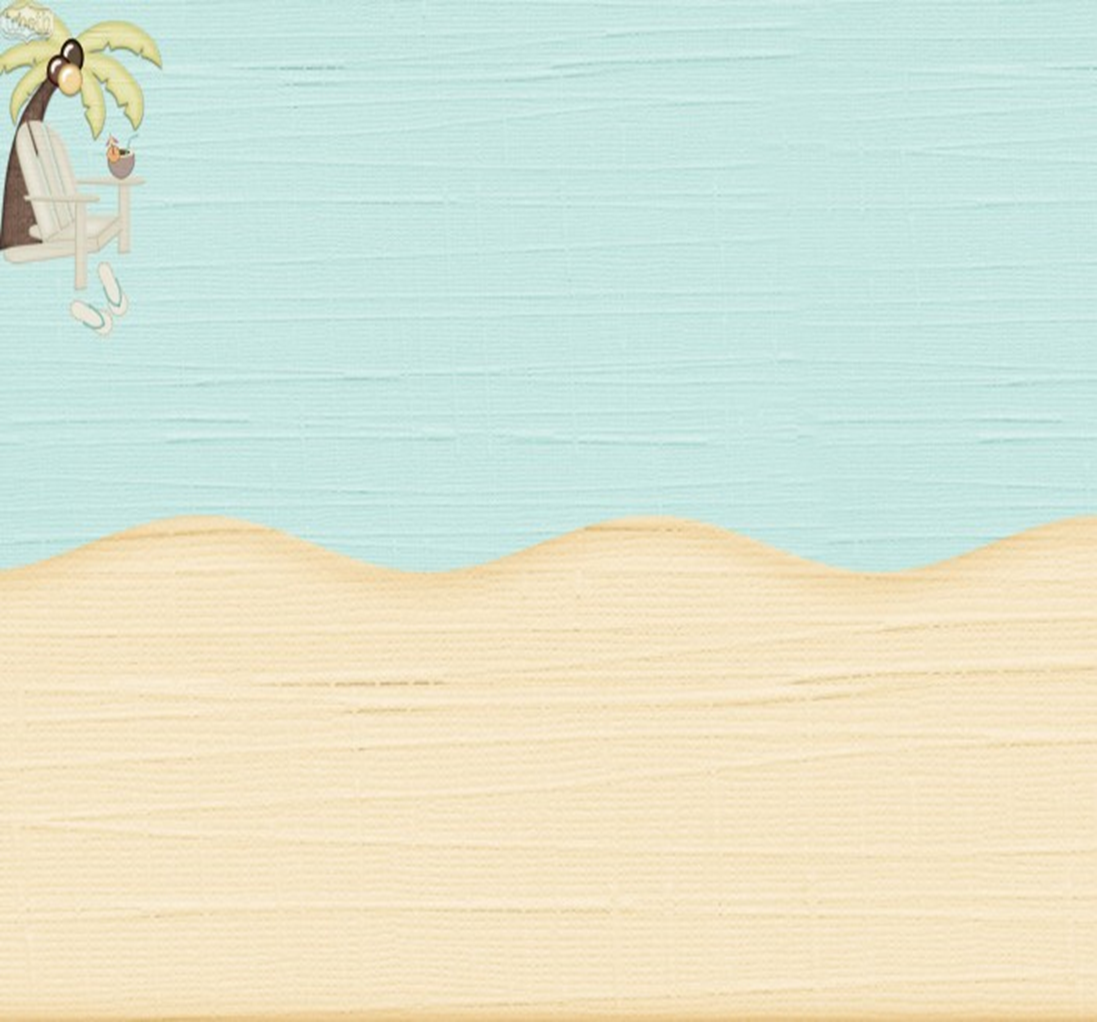 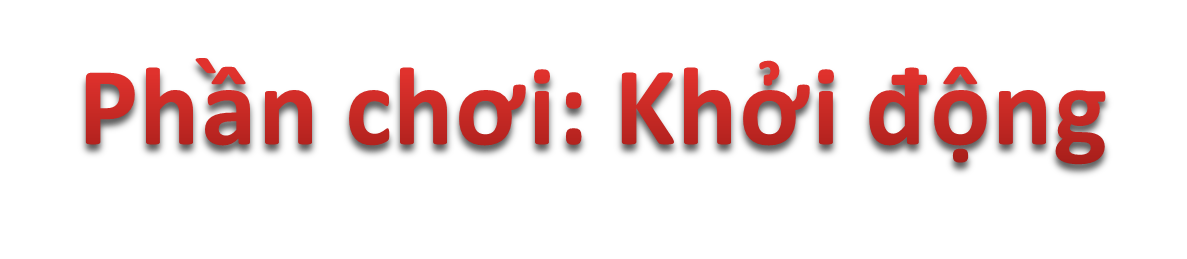 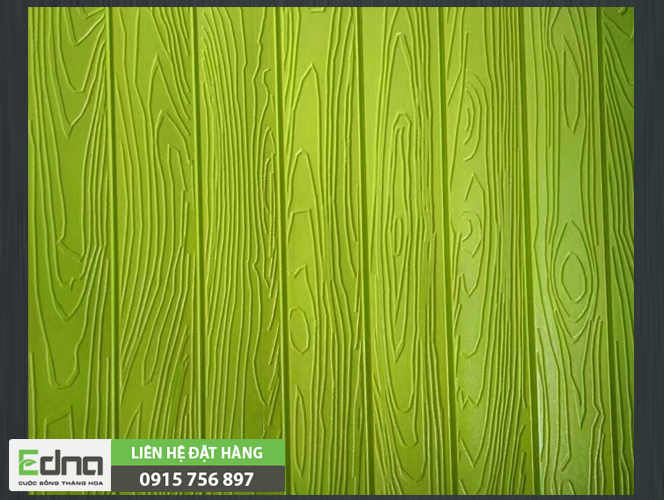 Khúc gỗ màu xanh dài hơn khúc gỗ màu nâu
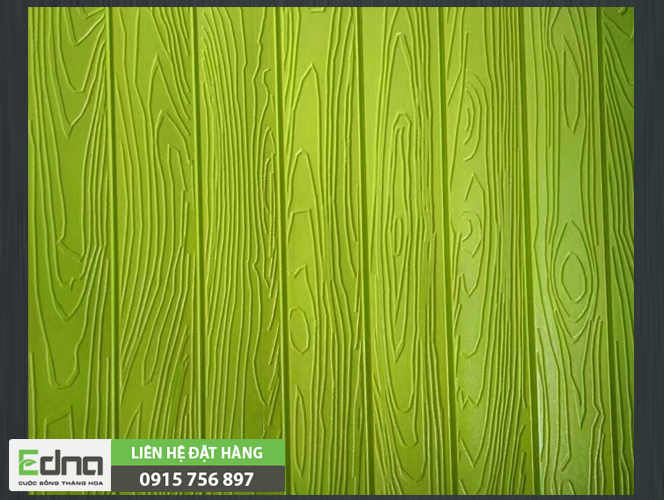 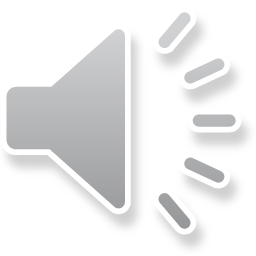 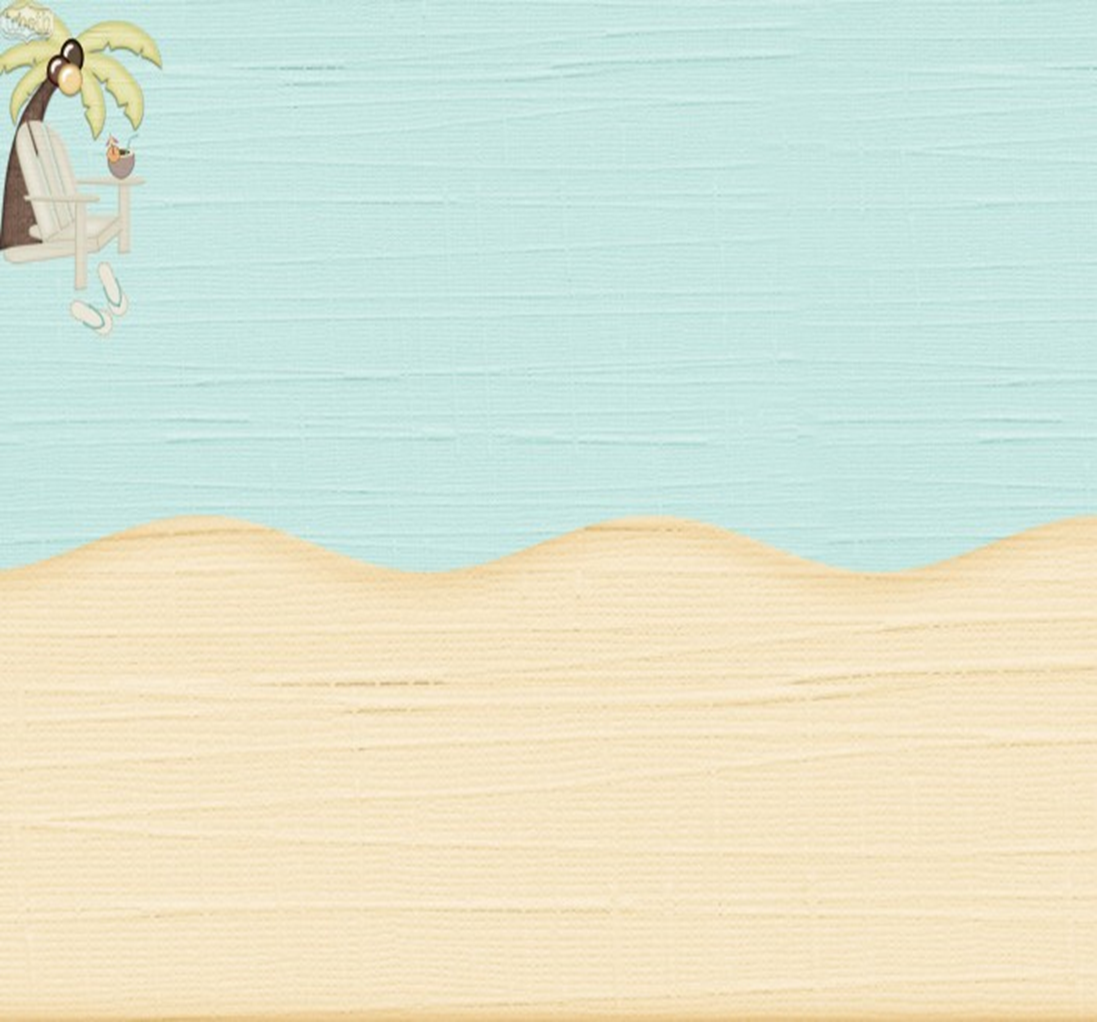 Phần chơi: Khởi động
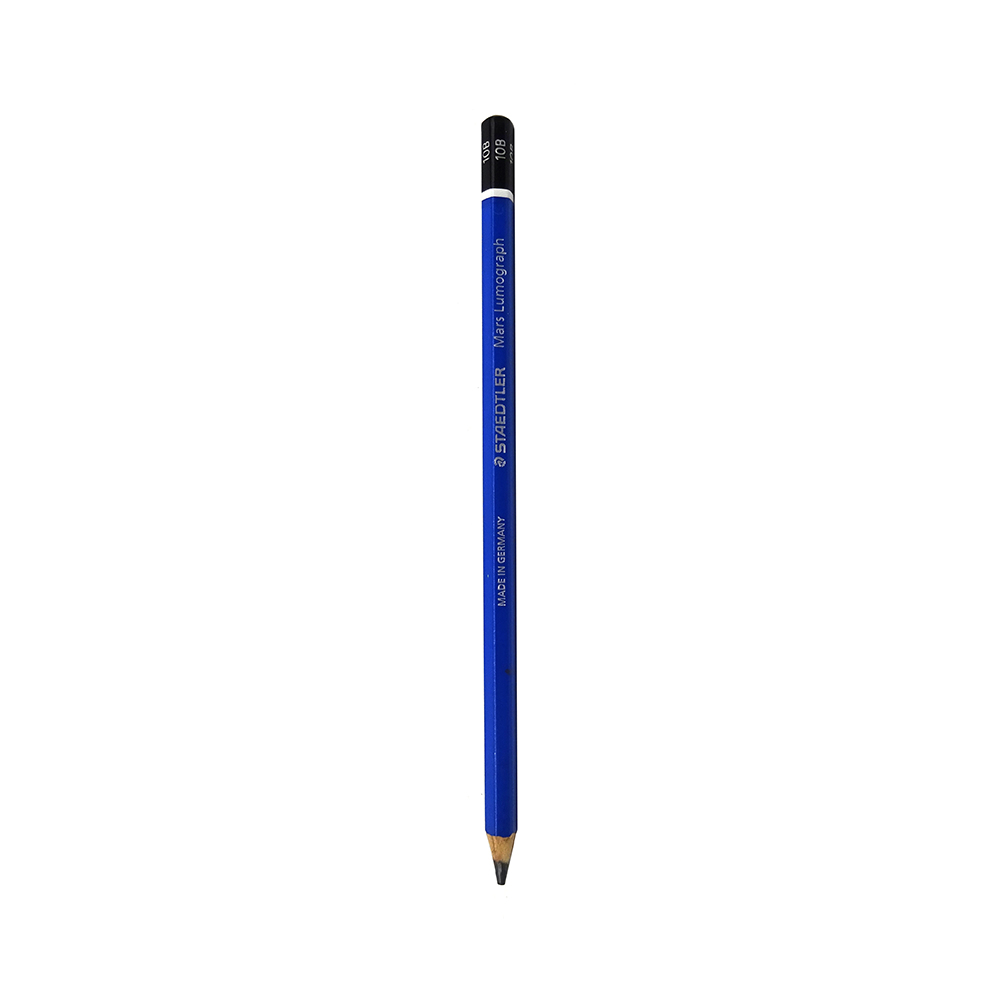 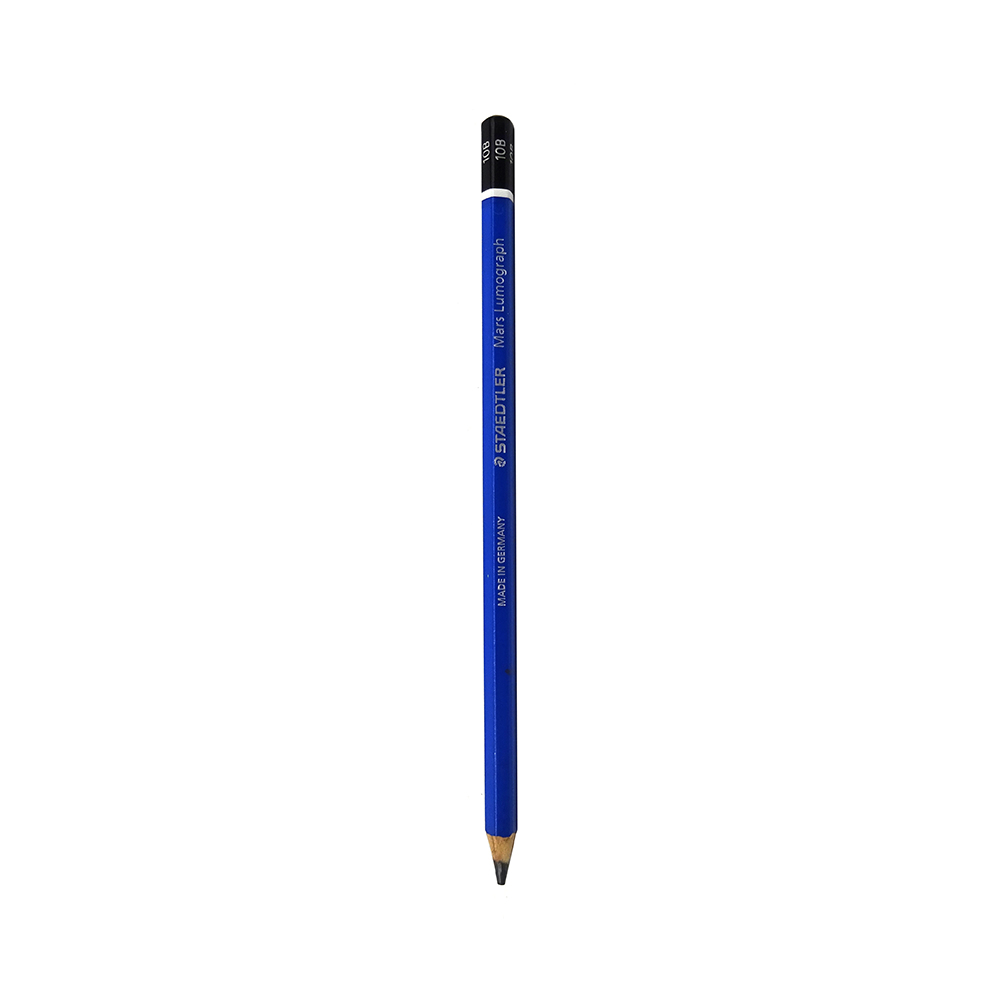 Các con đoán xem chiều dài 2 chiếc bút chì như thế nào so với nhau
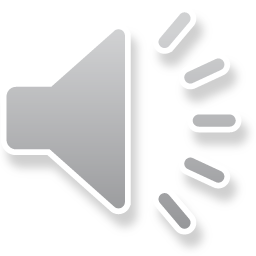 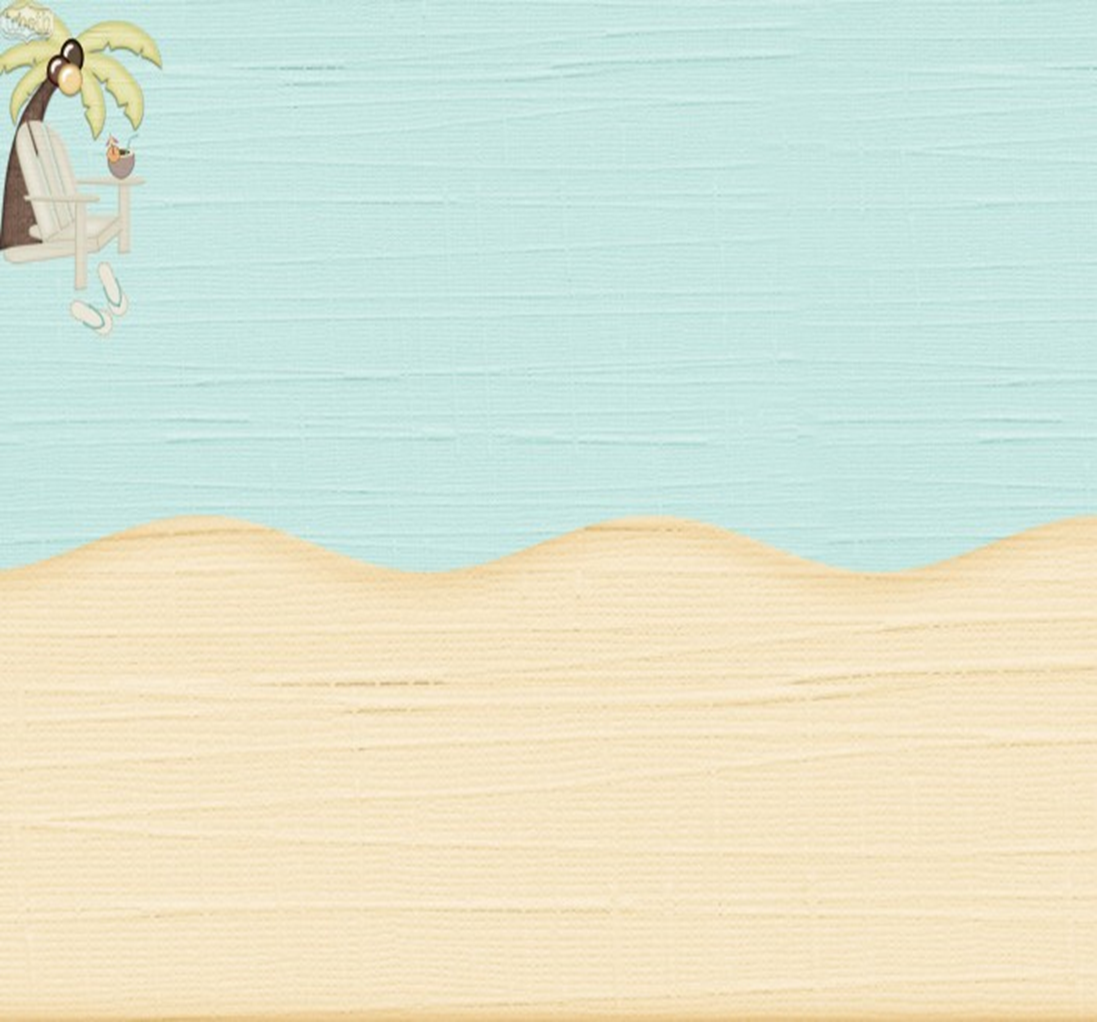 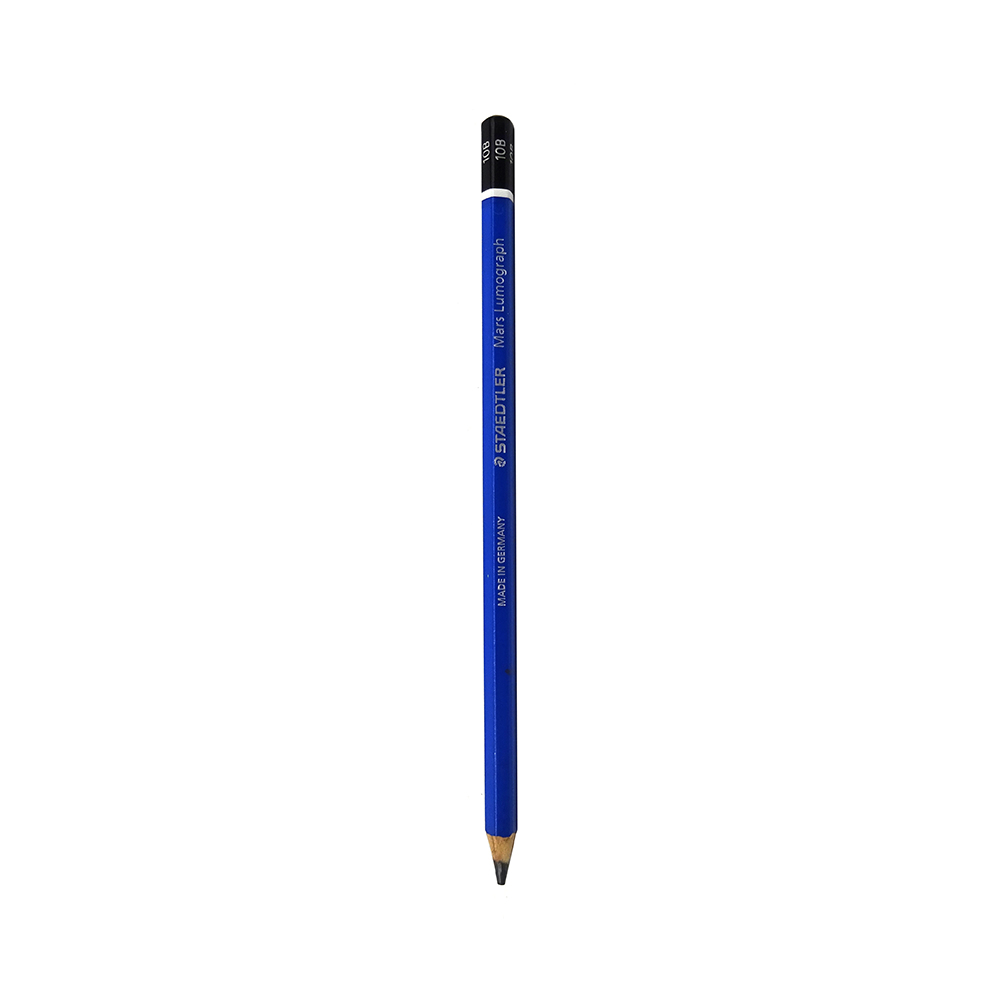 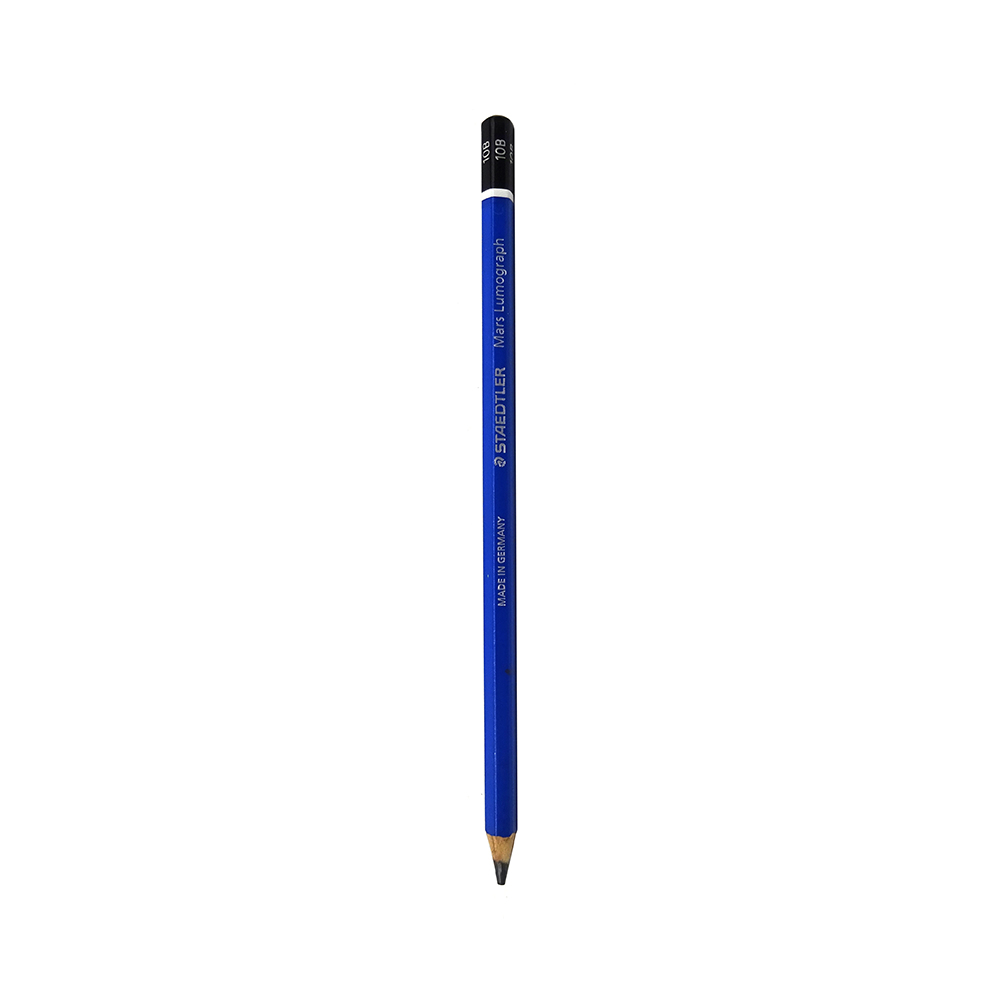 Phần chơi: Khởi động
Hai chiếc bút chì có chiều dài dài bằng nhau với nhau.
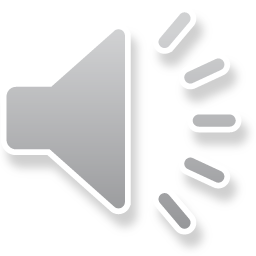 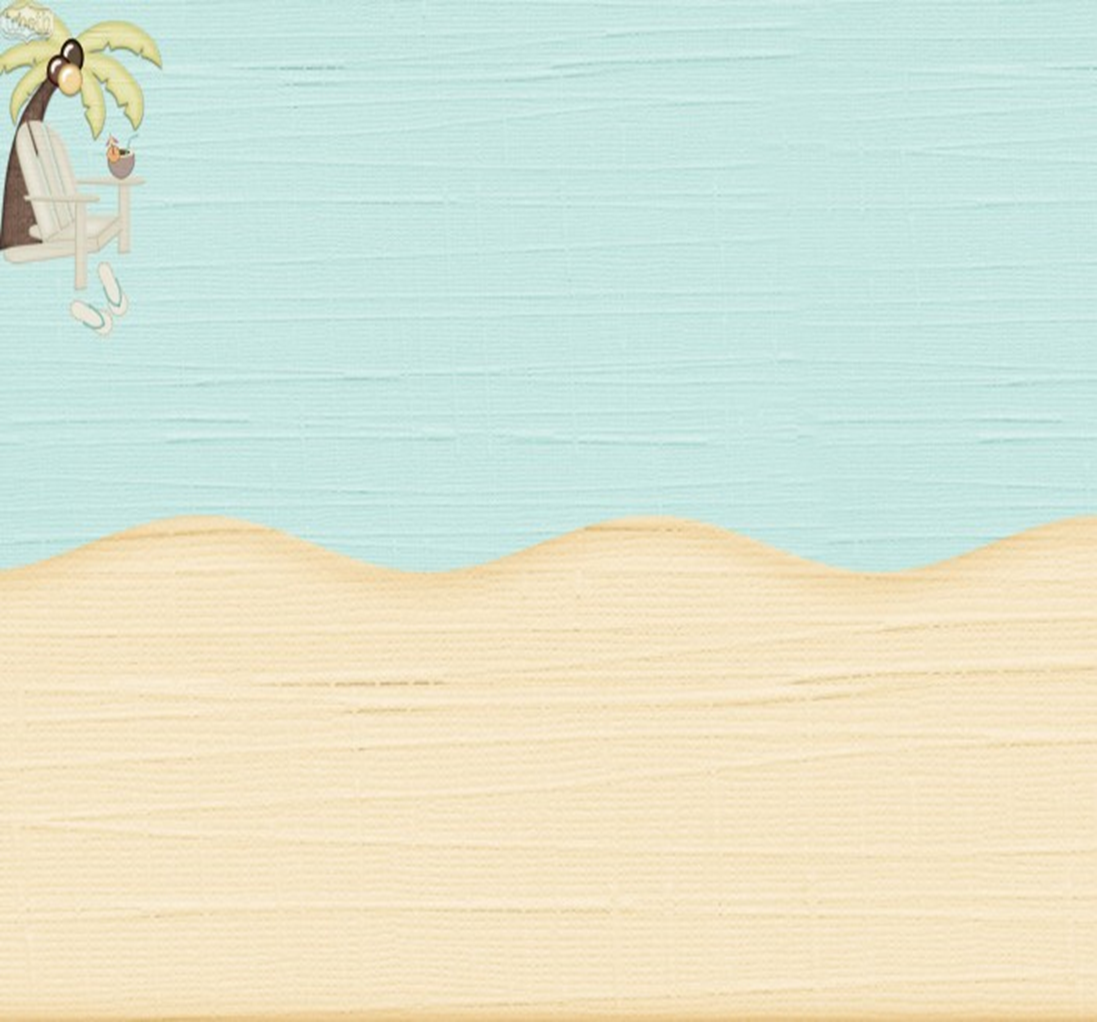 Phần chơi: Khởi động
Các con hãy nêu chiều dài của 3 cái thước theo thứ tự dài nhất, dài hơn, ngắn nhất.
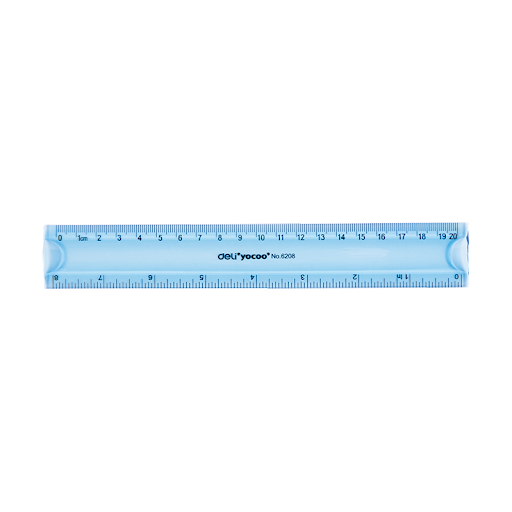 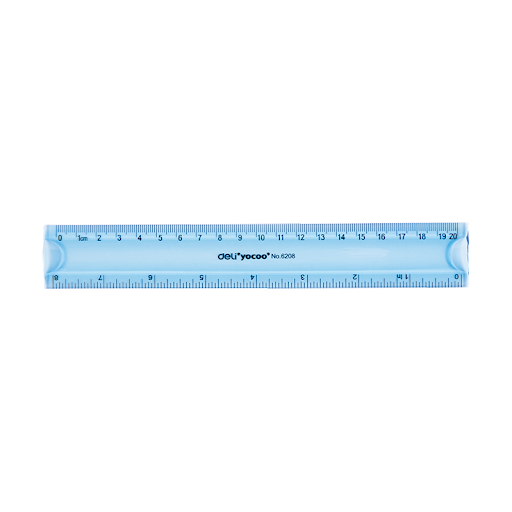 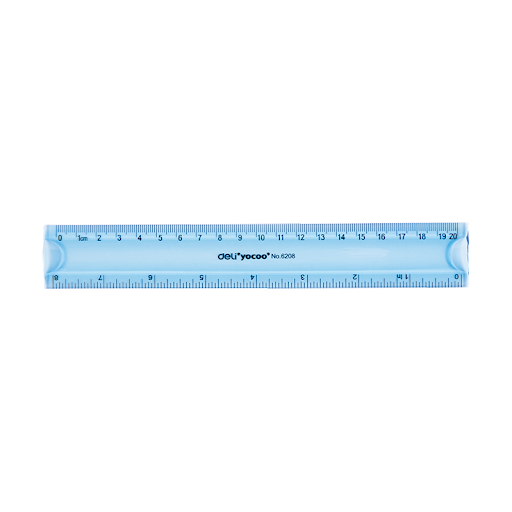 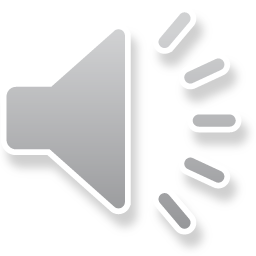 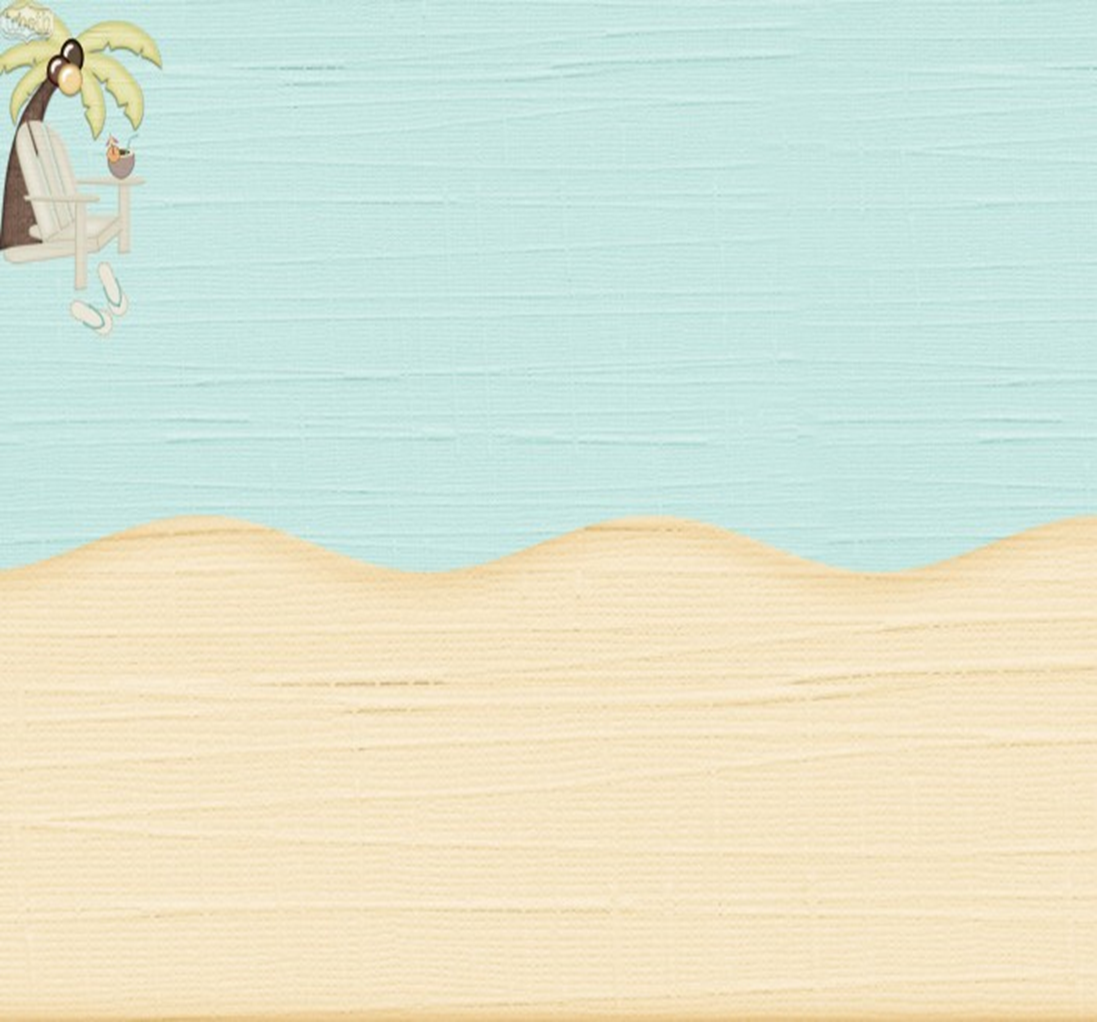 Phần chơi: Khởi động
Thước vàng dài nhất, thước đỏ dài hơn, thước vàng ngắn nhất.
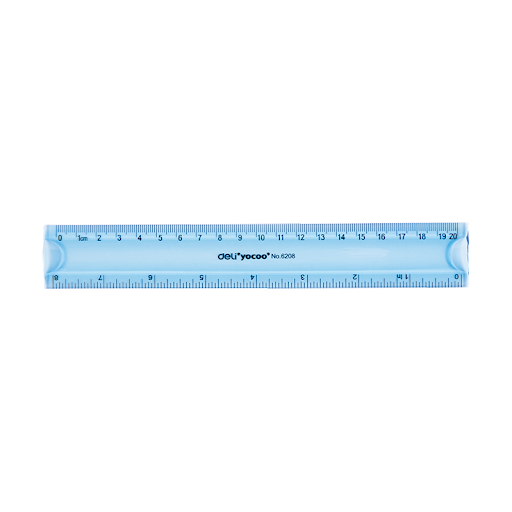 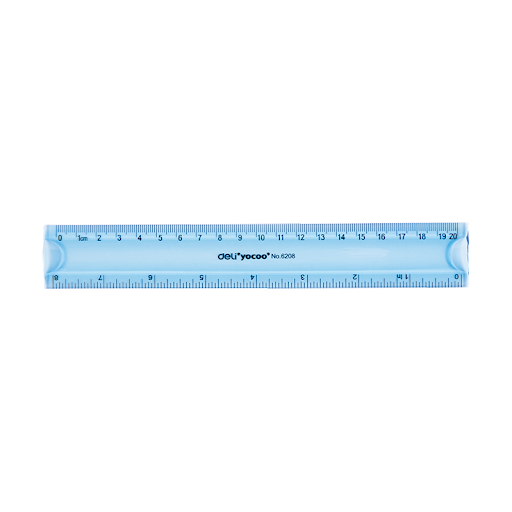 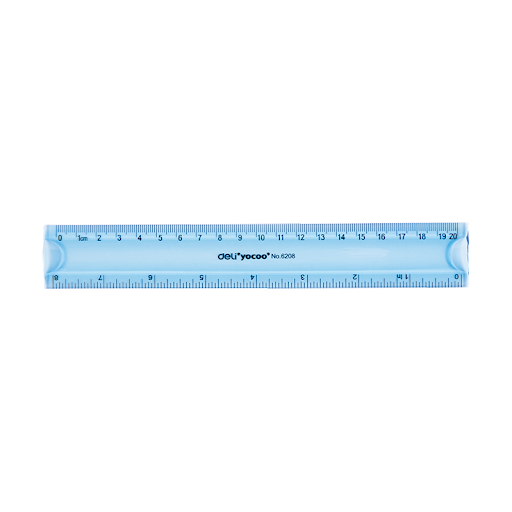 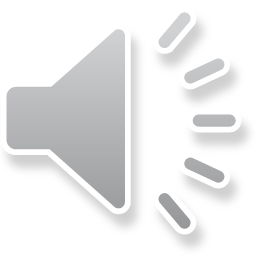 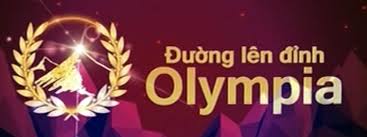 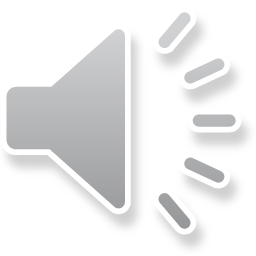 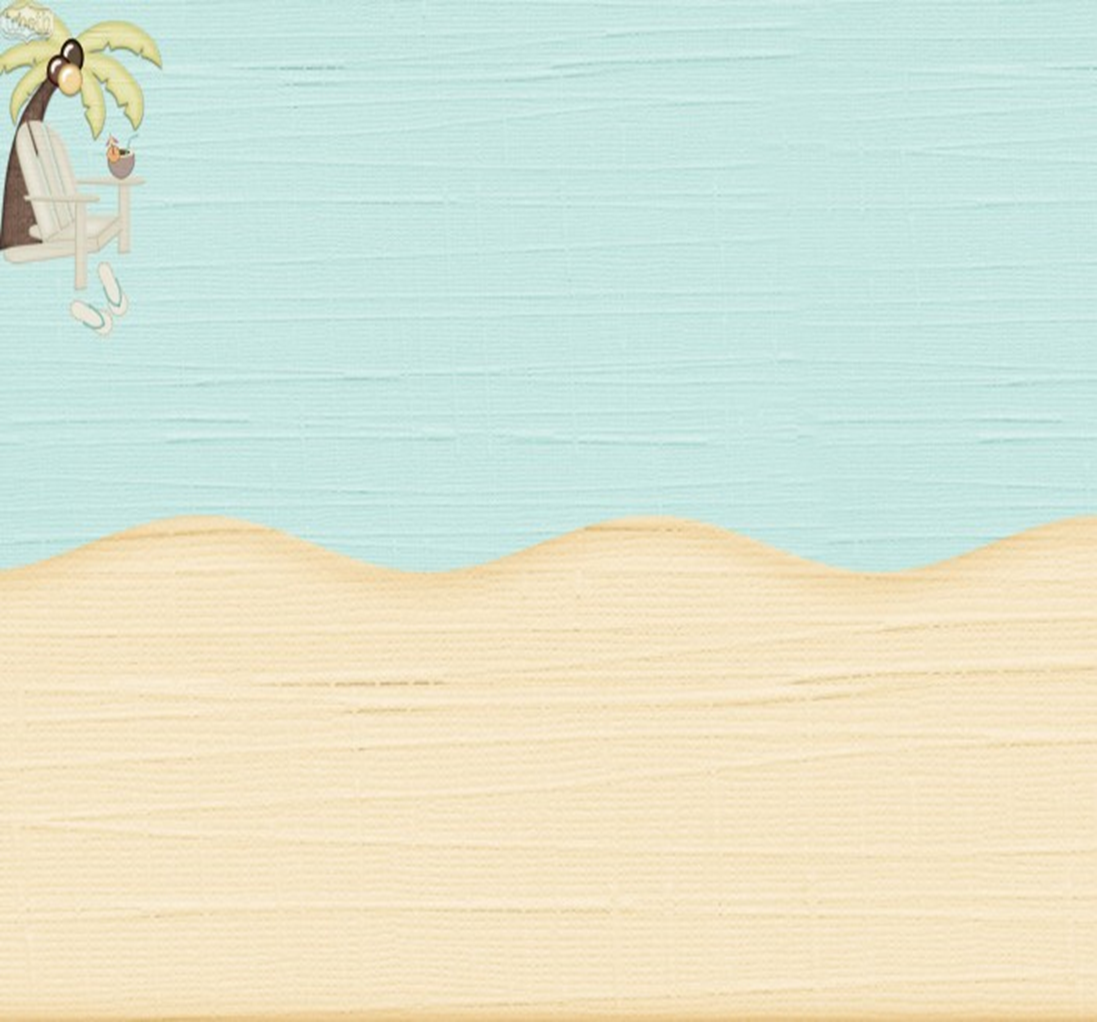 Phần chơi:
 Vượt chướng ngại vật
Đo chiều dài của khúc gỗ bằng thước.
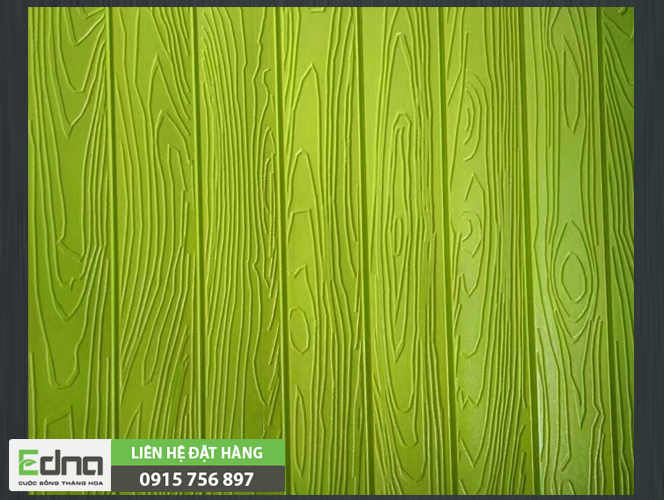 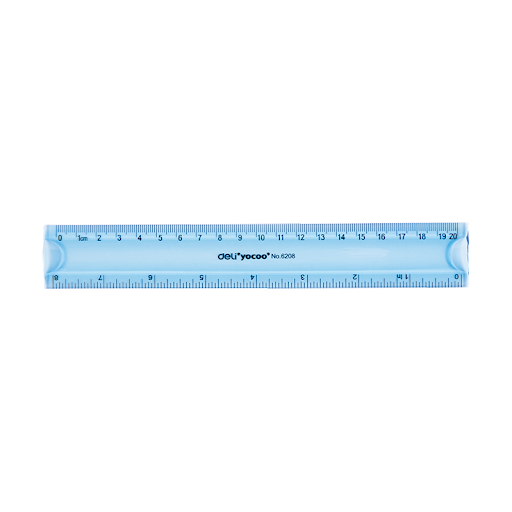 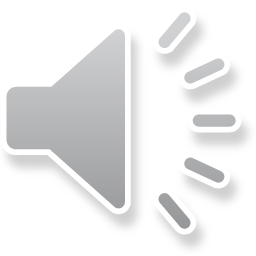 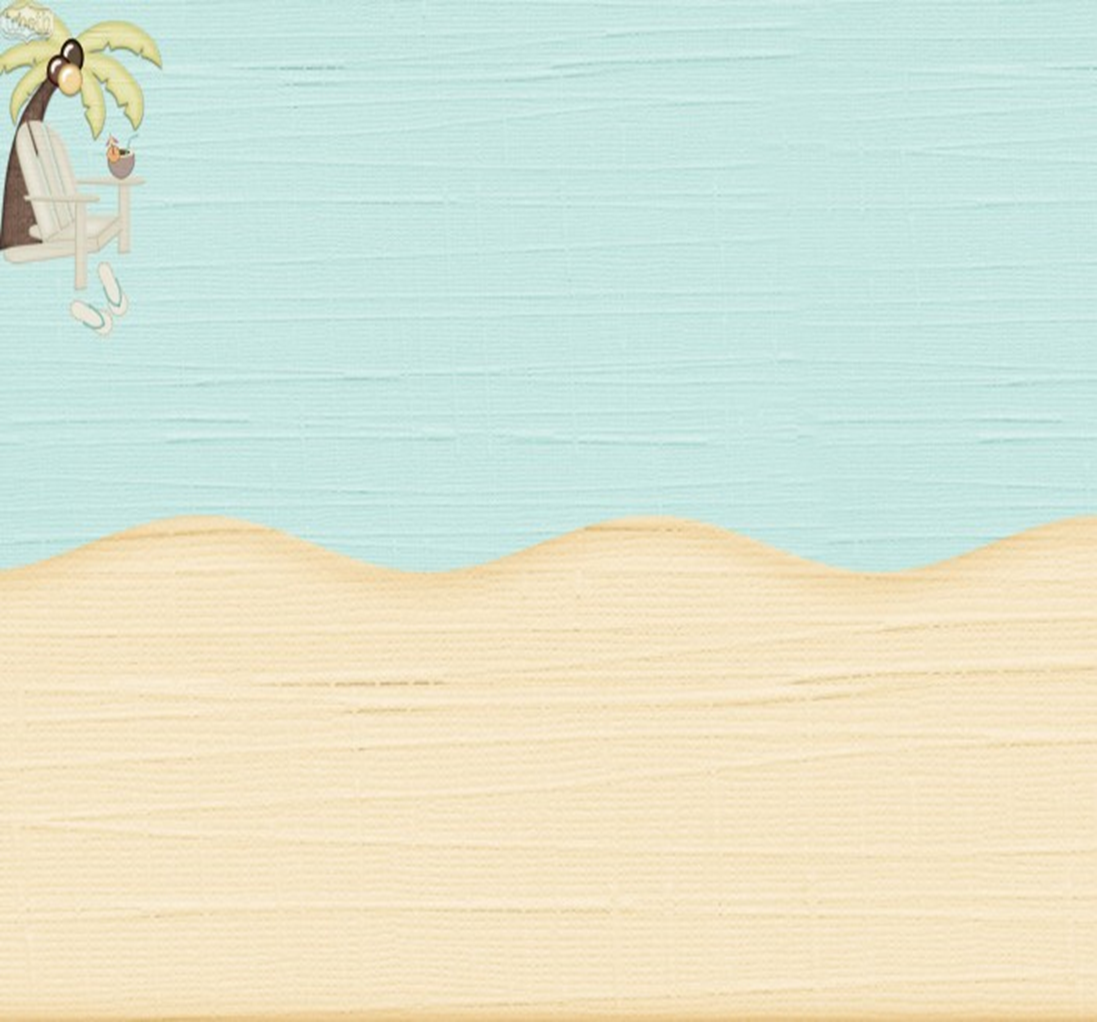 Phần chơi:
 Vượt chướng ngại vật
Đo chiều dài của khúc gỗ bằng thước.
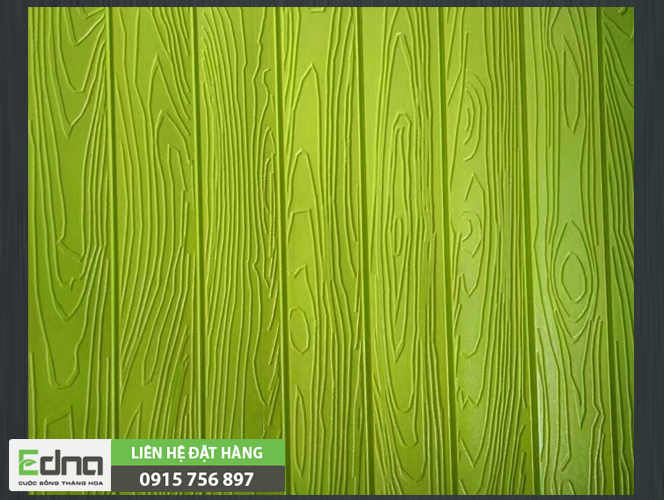 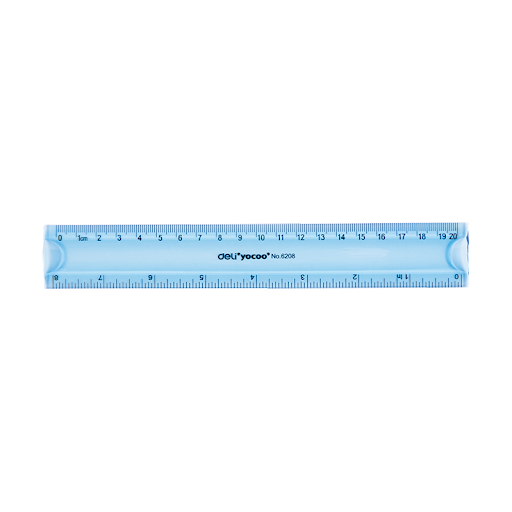 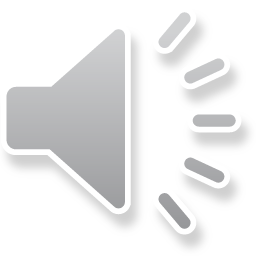 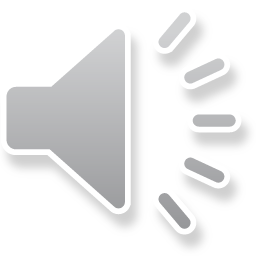 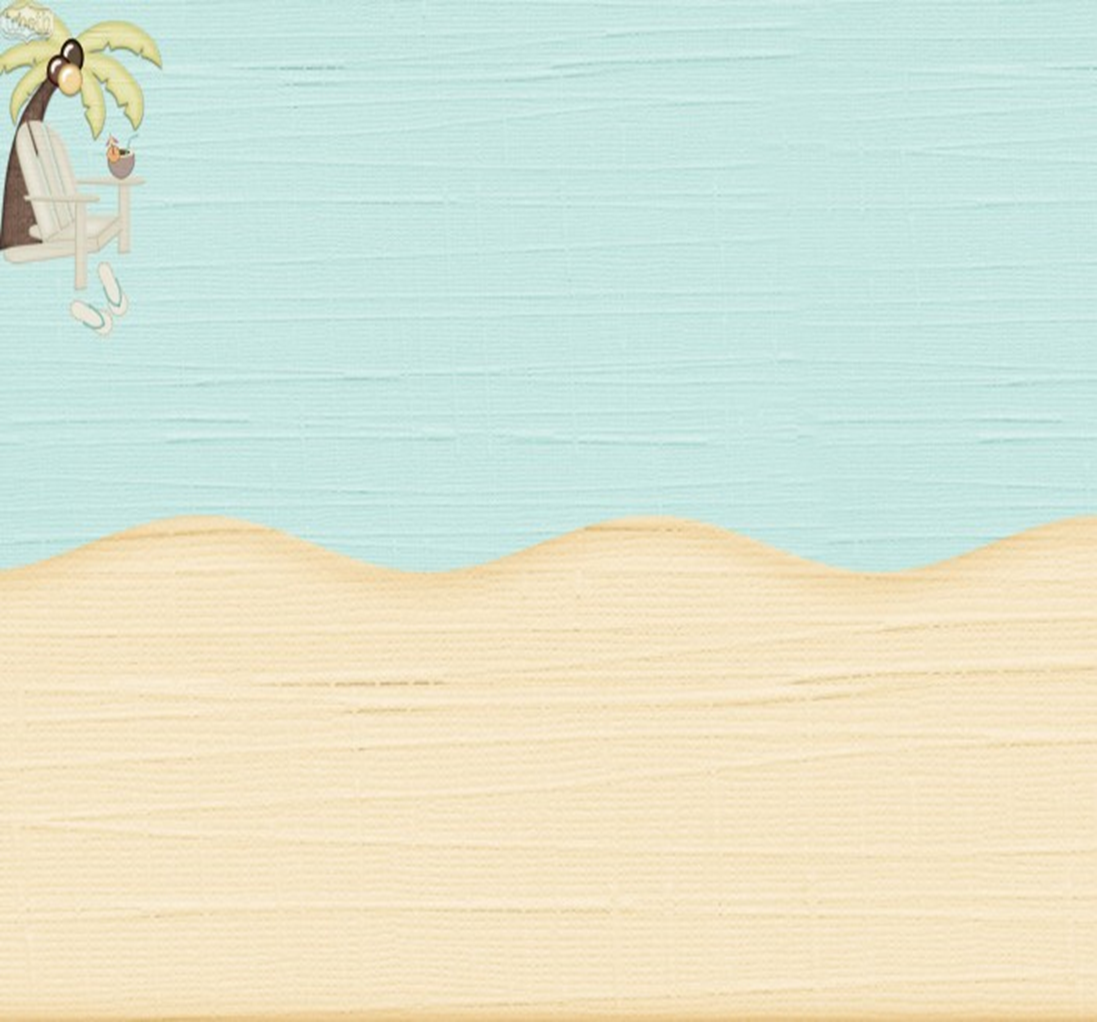 Phần chơi: Tăng tốc
Đo chiều dài của khúc gỗ bằng thước.
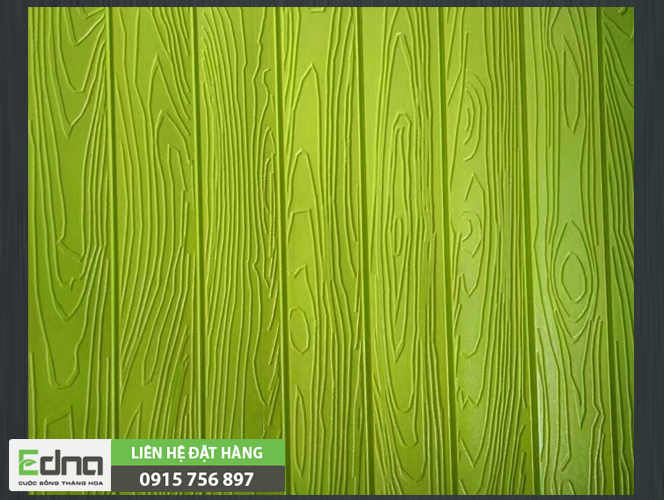 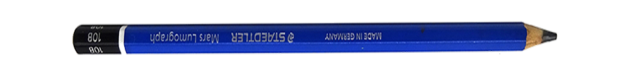 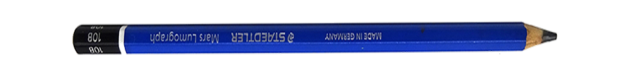 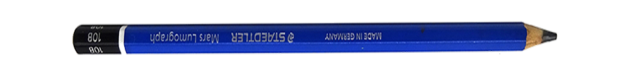 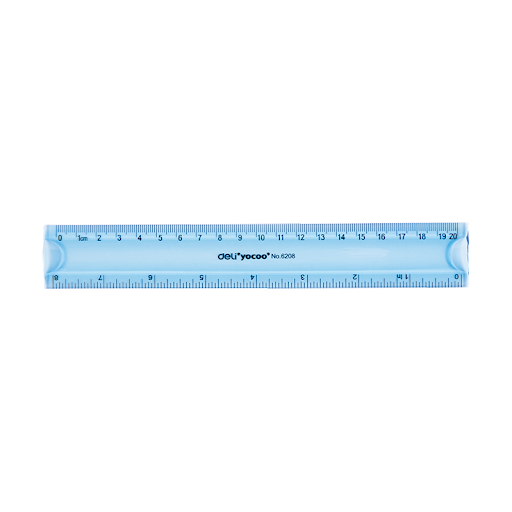 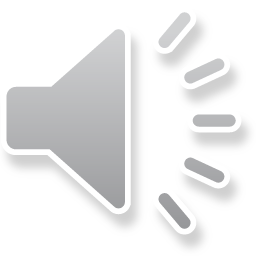 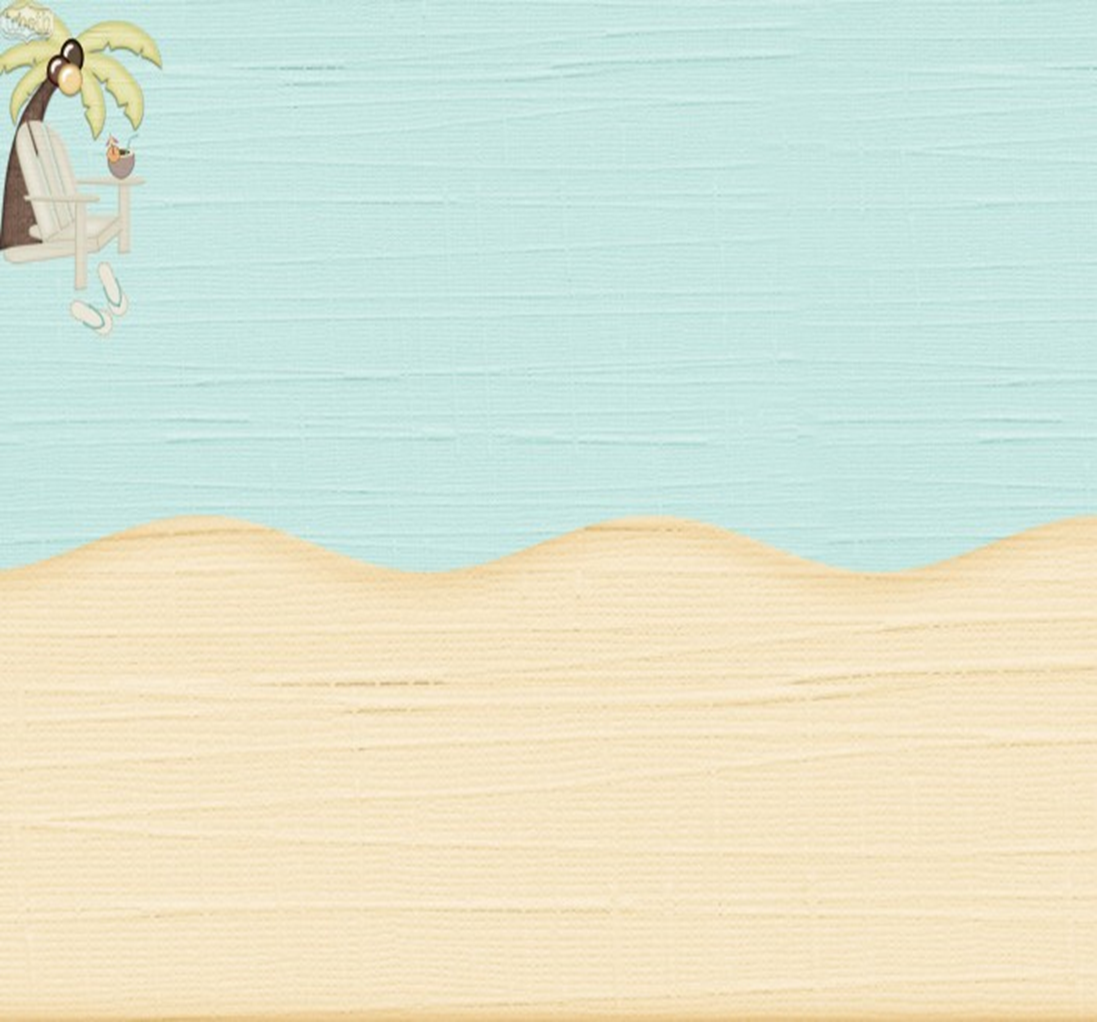 Phần chơi: Tăng tốc
Đo chiều dài của khúc gỗ bằng thước.
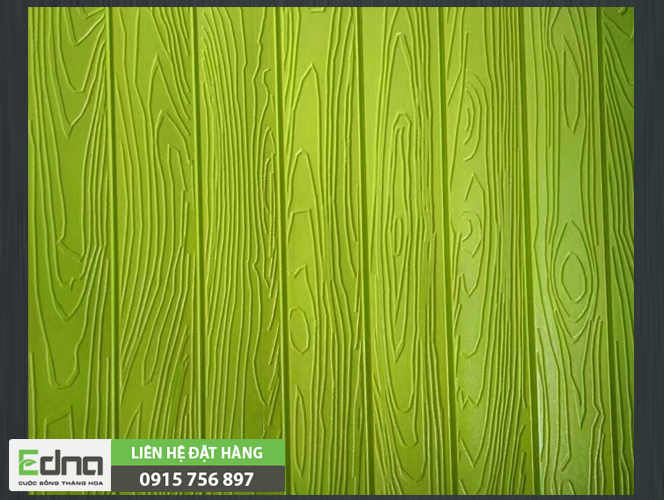 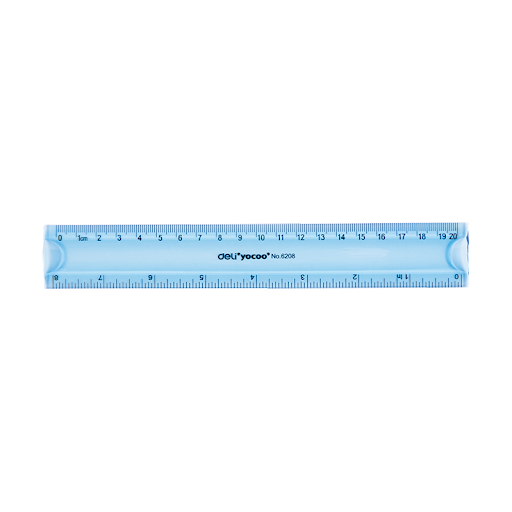 3
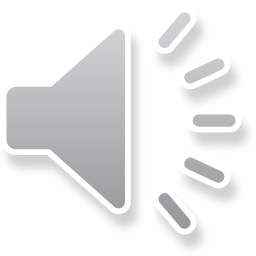 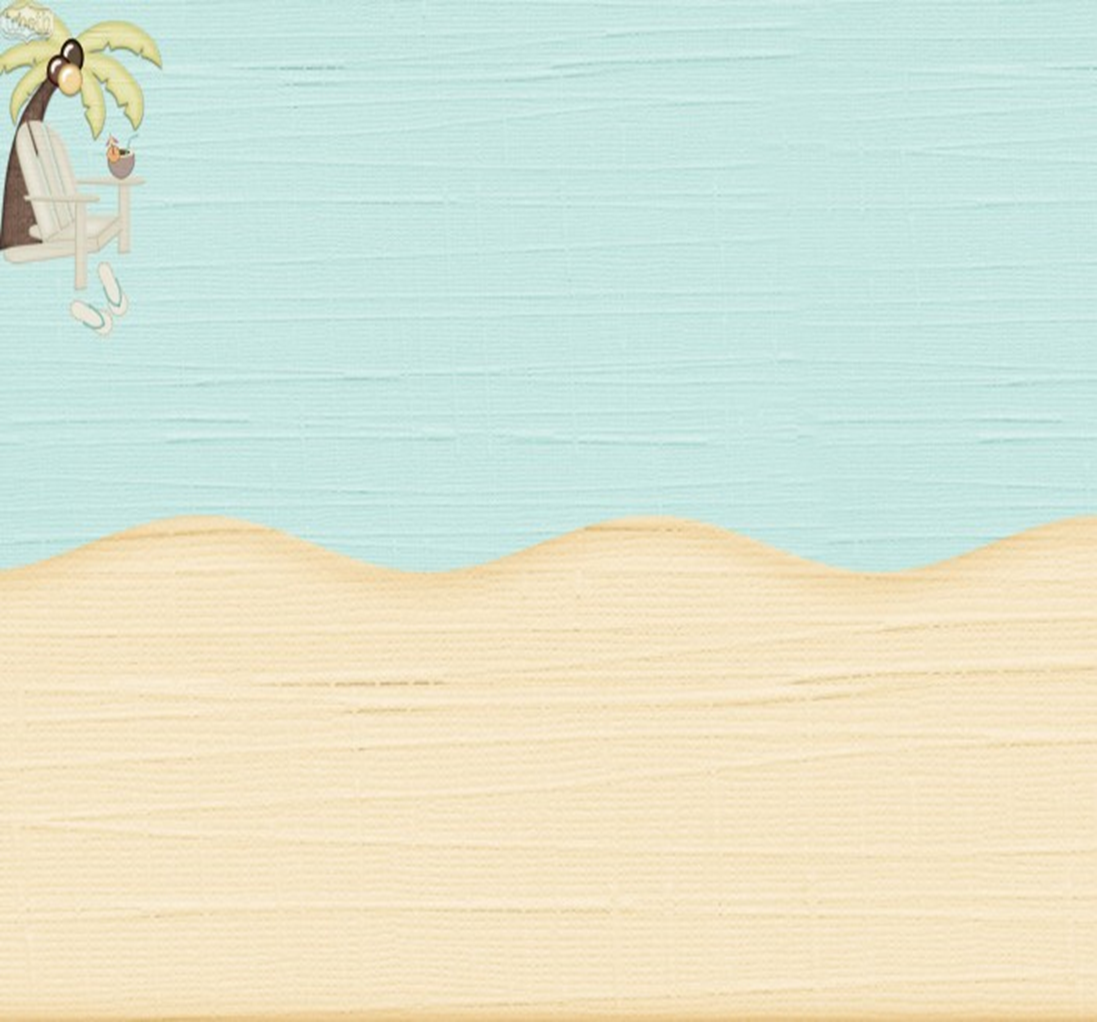 Phần chơi: Tăng tốc
Chiều dài của khúc gỗ bằng 3 lần chiều dài của thước đo.
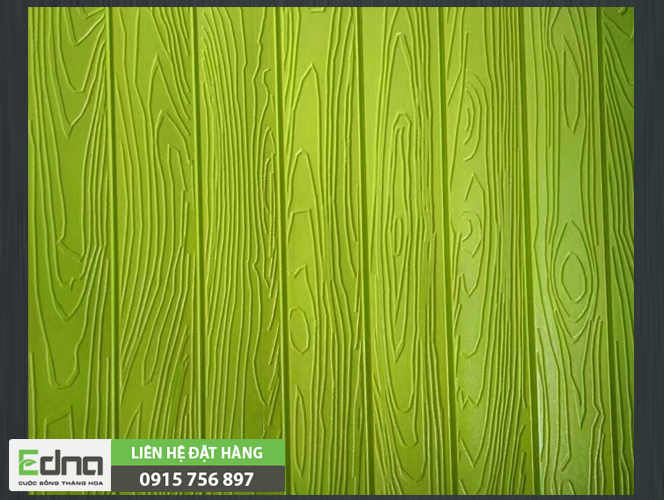 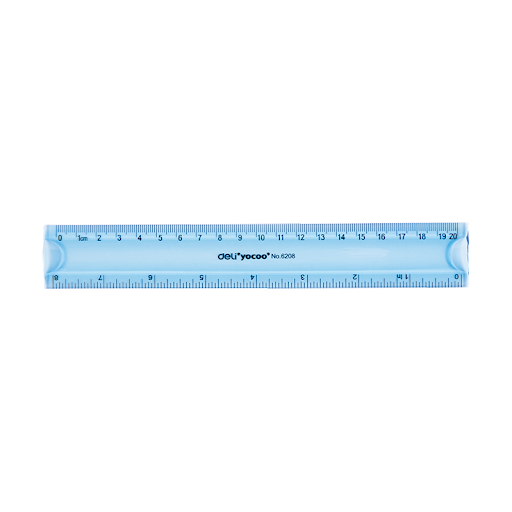 3
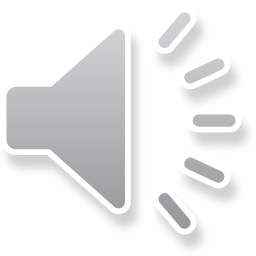 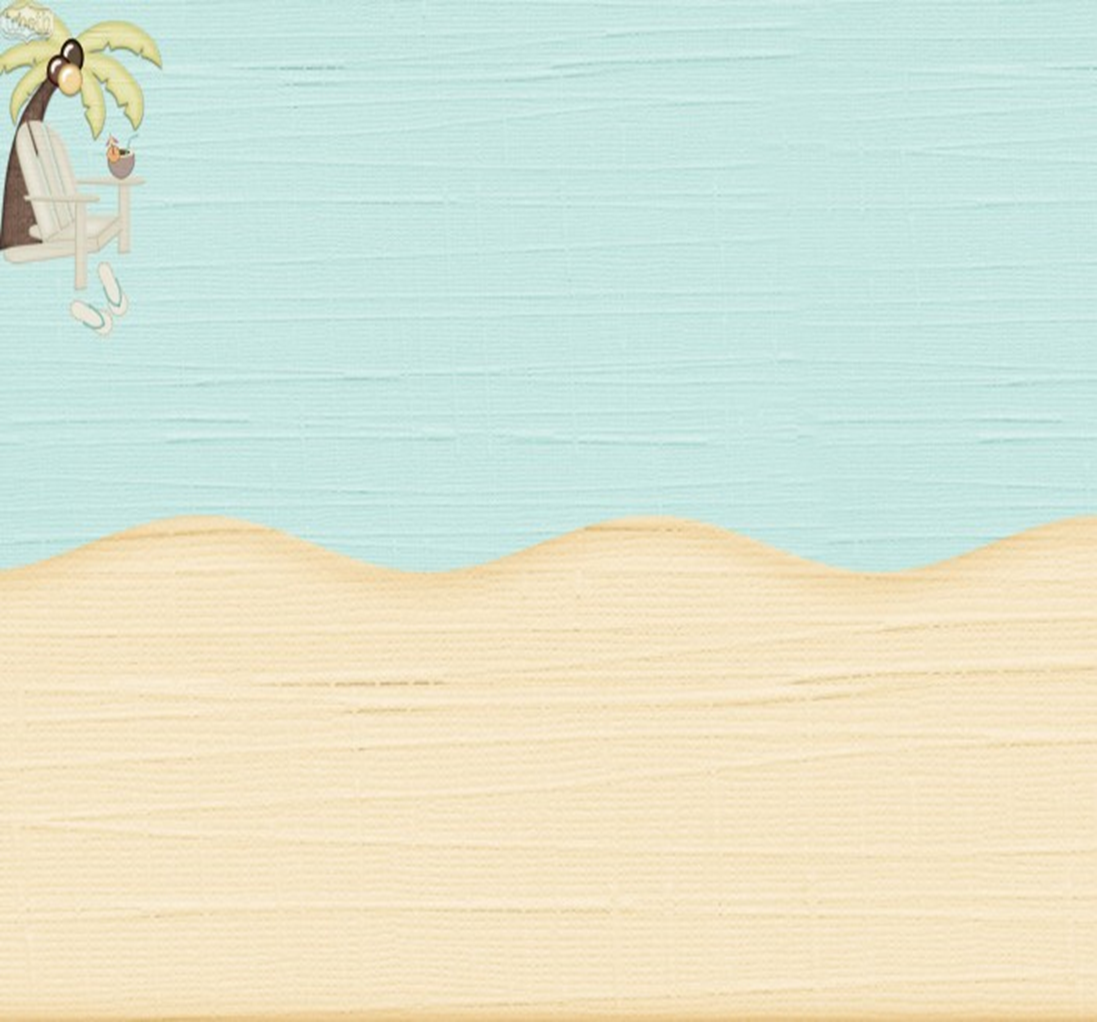 Phần chơi: Tăng tốc
Các con hãy đo chiều dài của băng giấy bằng thước đo.
Nêu kết quả: Băng giấy dài bằng mấy lần thước đo.
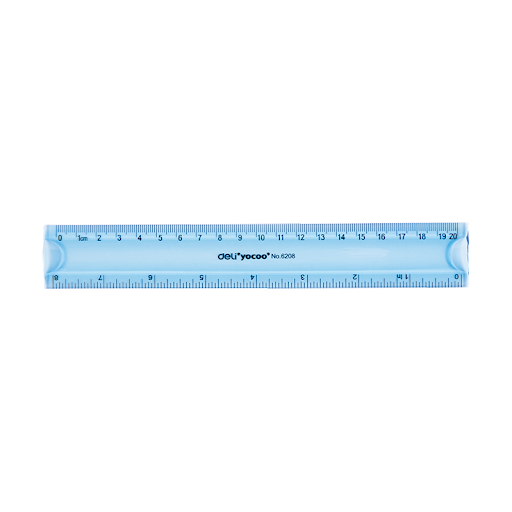 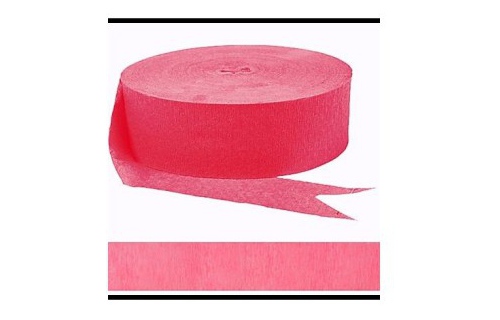 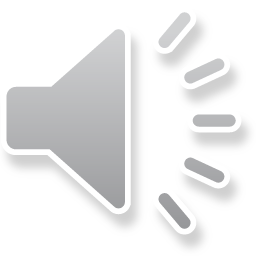 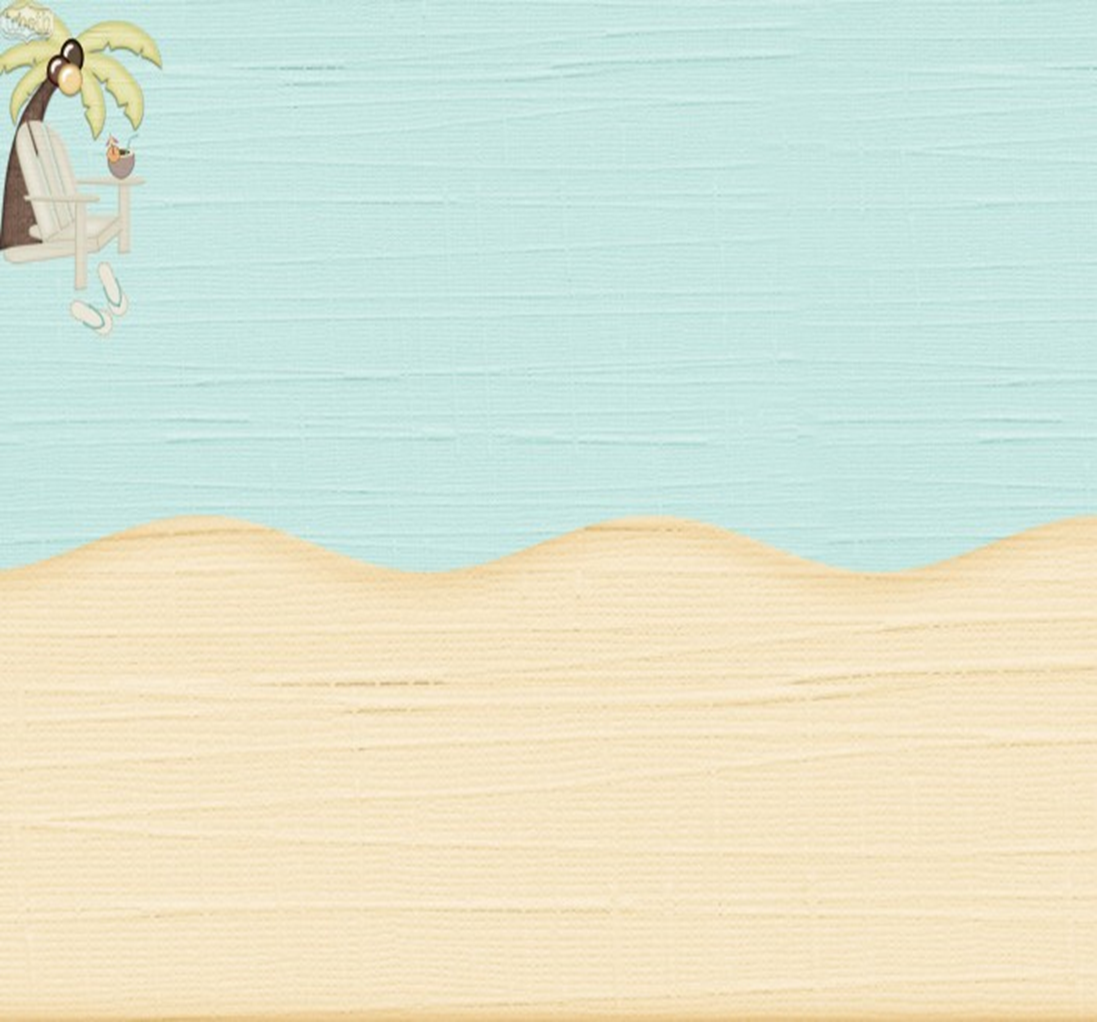 Phần chơi: Tăng tốc
Chiều dài của băng giấy dài bằng 4 lần chiều dài của thước đo.
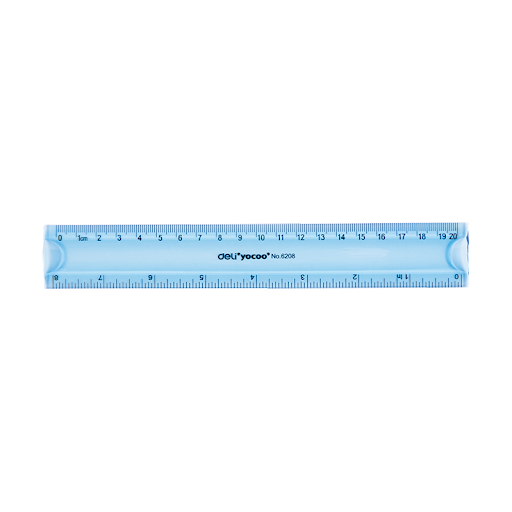 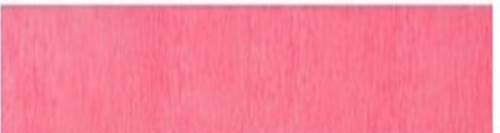 4
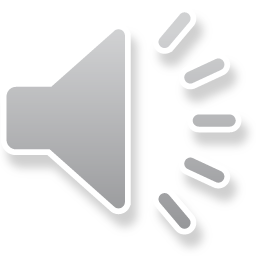 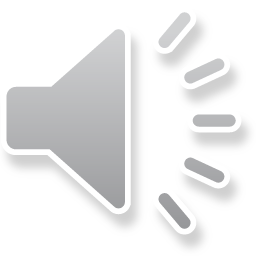 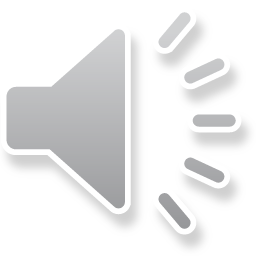 Phần chơi: Về đích
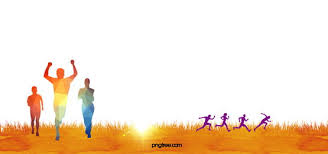 Các con hãy chọn một đơn vị đo bất kì ( gang tay của mình, cái thước, ống hút…) để đo chiều dài cái bàn hoặc cài ghế của gia đình mình . Các con nhớ nhờ bố mẹ chụp ảnh hoặc ghi âm kết quả rồi gửi cho các cô nhé
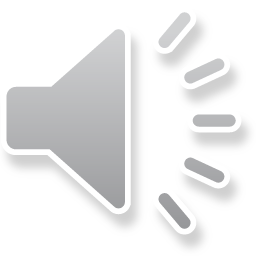 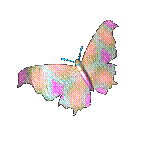 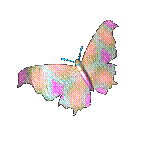 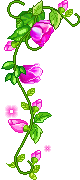 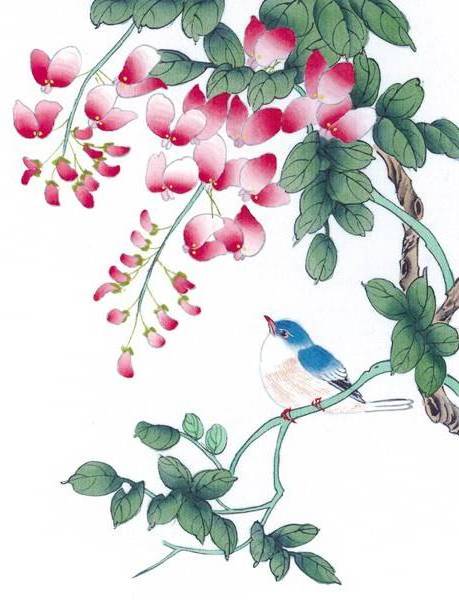 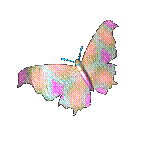 XIN CHÀO VÀ HẸN GẶP LẠI CÁC CON
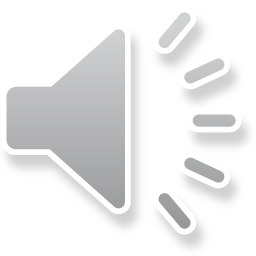 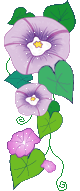 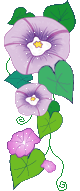 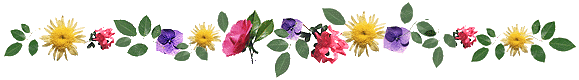